Здоровый 
образ 
жизни
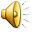 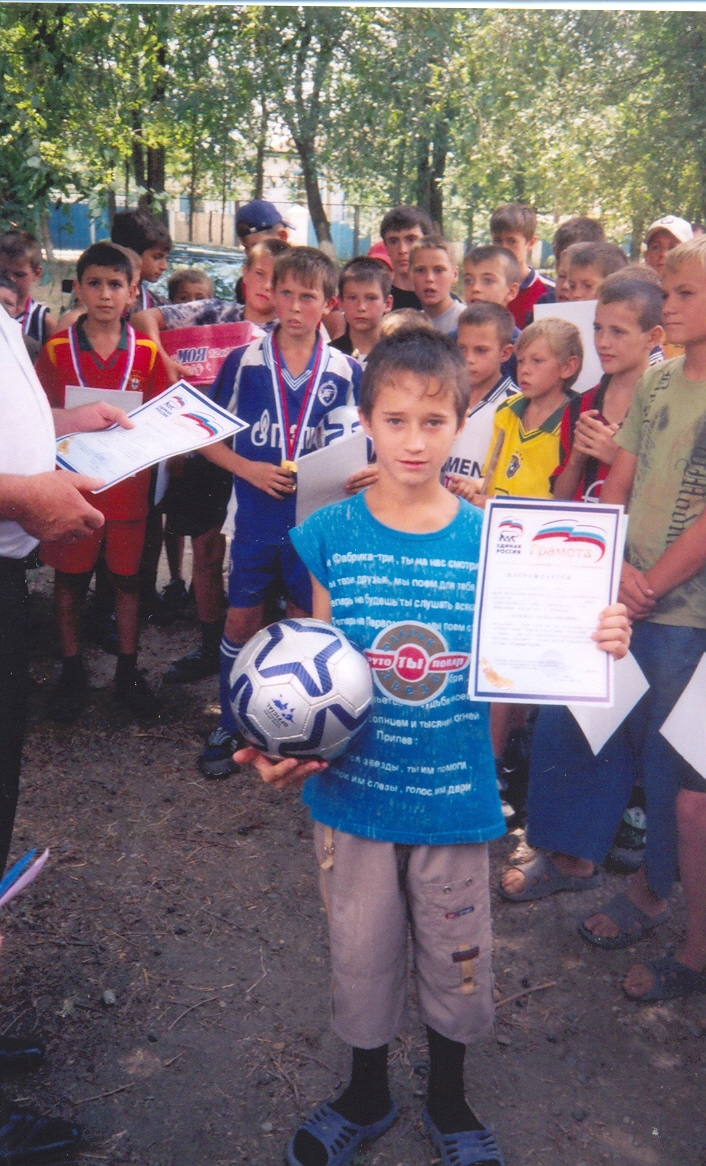 Мало кто из нас в суматохе дней, в бешеном потоке нынешнего времени думает о своем здоровье. Лишь когда валит с ног болезнь или приходит старость, мы начинаем думать о беспечно прожитых годах.
А еще, подняв бокалы, мы говорим друг другу стандартный набор пожеланий: "Здоровья! Счастья! Долгих лет! Удачи!" И тут же забываем о них. А здоровье - это сокровище, которое нужно сохранять ежедневно. Так давайте же вместе забудем о пустых пожеланиях и займемся нашим сокровищем - здоровьем.
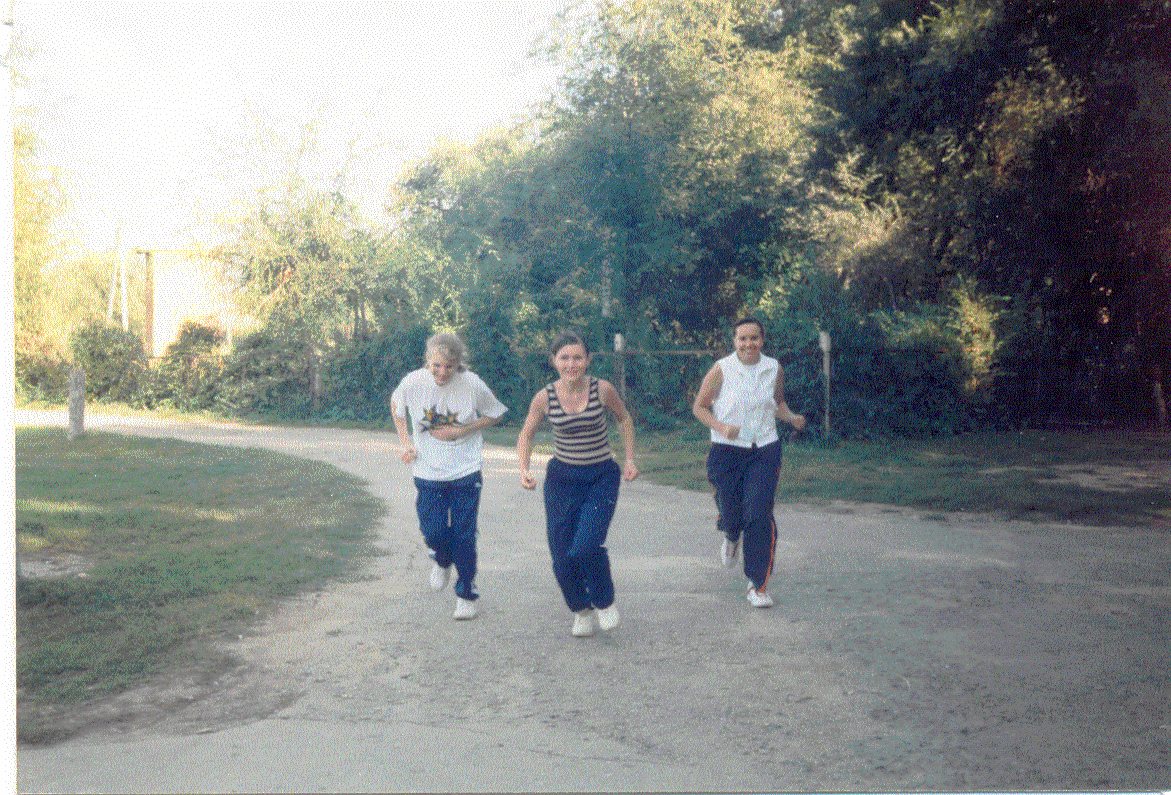 "Физическая активность - ключевой компонент сохранения здоровья, и нам нужно приложить все усилия, чтобы не высиживать или вылеживать свои болезни, а самостоятельно их предупреждать с помощью приятной зарядки", - утверждает специалист в области исследования рака профессор Кен Фокс.
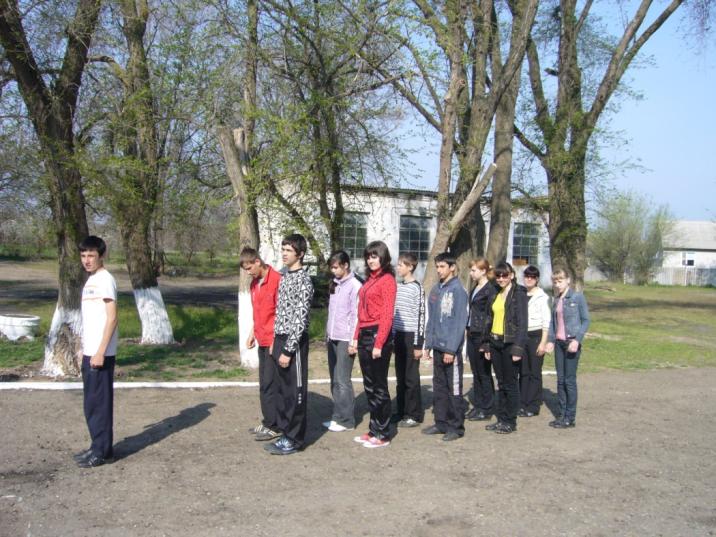 Если вы стоите перед выбором - проехать две остановки на автобусе или пройти то же расстояние пешком, лучше предпочесть ходьбу.
Спортивные упражнения позволяют поддерживать общий тонус организма и уменьшают опасность развития сердечно - сосудистых заболеваний, а по мнению ученых Бристольского Университета, даже простейший комплекс, рассчитанный на 15 минут, сокращает риск заболевания раком желудка, молочной железы, легких.
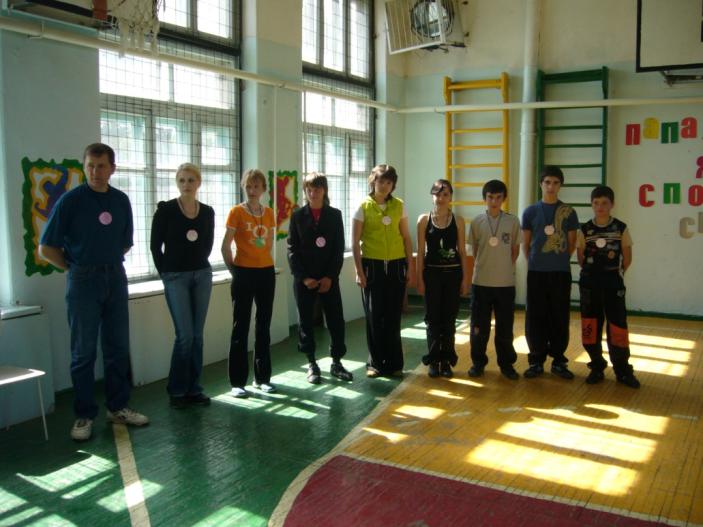 Хорошeе здоровье - основа долгой, счастливой и полноценной жизни.
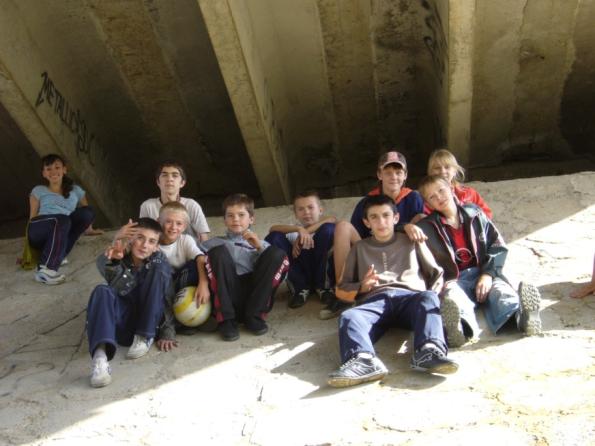 Часто обстоятельства заставляют человека самостоятельно искать путь к выздоровлению или оказывать помощь своим близким в домашних условиях.
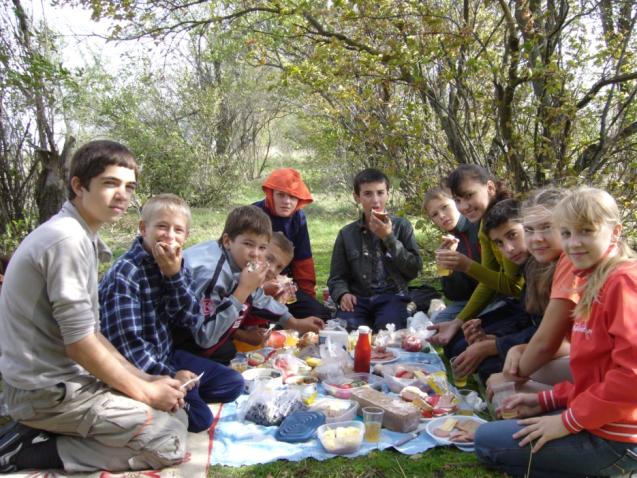 И тогда мы садимся на диету, которая
     регулирует в течение короткого времени обмен веществ в организме и перестраивает его на иной ритм. Создатели диеты гарантируют длительный результат, по крайней мере на три года
А ведь можно предотвратить эти заболевания намного раньше, в корне, и для этого не потребуется каких-то сверхъестественных усилий. Нужно всего лишь вести здоровый образ жизни...
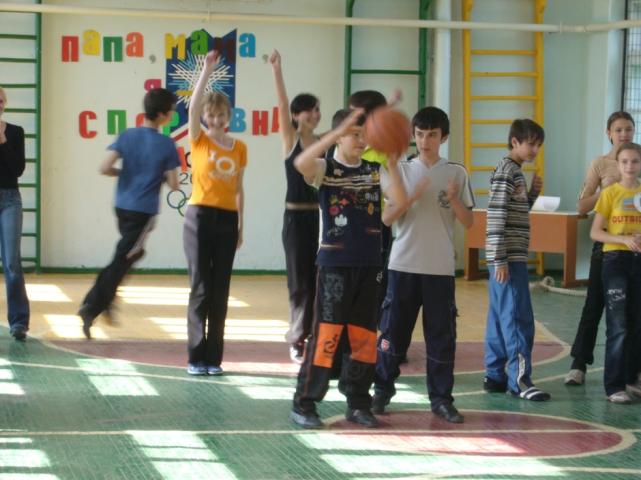 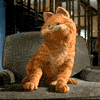 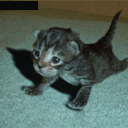 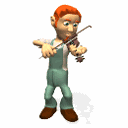 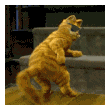 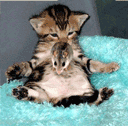 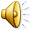 Человек рождается на свет	Чтоб творить, дерзать – и не иначе	Чтоб оставить в жизни добрый след	И решить все трудные задачи.	Человек рождается на свет	Для чего? Ищите свой ответ.